Jesus and…

…John the Baptist
…Nicodemus
…the Samaritan Woman
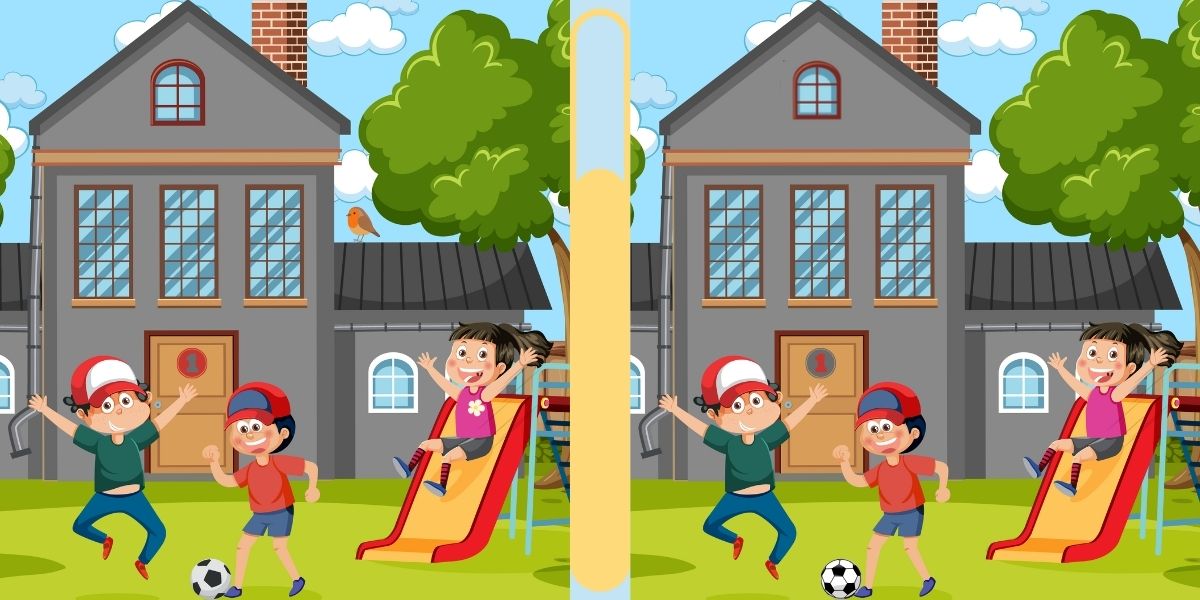 Once more Jesus visited Cana in Galilee, where he had turned the water into wine. And there was a certain royal official whose son lay sick at Capernaum. 
When this man heard that Jesus had arrived in Galilee from Judea, he went to him and begged him to come and heal his son, who was close to death. 
The royal official said, “Sir, come down before my child dies.” 
Jesus replied, “You may go. Your son will live.” 
The man took Jesus at his word and departed.
(John ch 4 vs 46-50)
While he was still on the way, his servants met him with the news that his boy was living. 
When he inquired as to the time when his son got better, they said to him, “The fever left him yesterday at the seventh hour”. 
Then the father realized that this was the exact time at which Jesus had said to him, “Your son will live”. So he and all his household believed.
(John ch 4 vs 51-53)
Some time later, Jesus went up to Jerusalem for a feast of the Jews. 
Now there is in Jerusalem near the Sheep Gate a pool, which in Aramaic is called Bethesda and which is surrounded by five covered colonnades. 
Here a great number of disabled people used to lie—the blind, the lame, the paralyzed. 
One who was there had been an invalid for thirty-eight years.
(John ch 5 vs 1-5)
When Jesus saw him lying there and learned that he had been in this condition for a long time, he asked him, “Do you want to get well?” 
“Sir,” the invalid replied, “I have no one to help me into the pool when the water is stirred. While I am trying to get in, someone else goes down ahead of me.” 
Then Jesus said to him, “Get up! Pick up your mat and walk.” 
At once the man was cured; he picked up his mat and walked.
(John ch 5 vs 6-9)
There was a certain royal official 
whose son 
lay sick at Capernaum
Jesus impacts their lives for good
One who 
was there 
had been 
an invalid 
for 38 
years
A miracle of healing
Take Jesus at his word
Do what Jesus says
Jesus word to us…

An instruction
An invitation
An inspiration
An illustration
The differences…

The difference of person
The difference of prayer
The difference of proximity
Then the father realized that this was the exact time at which Jesus had said to him, “Your son will live”. 
So he and all his household believed.
(John ch 4 v 53)
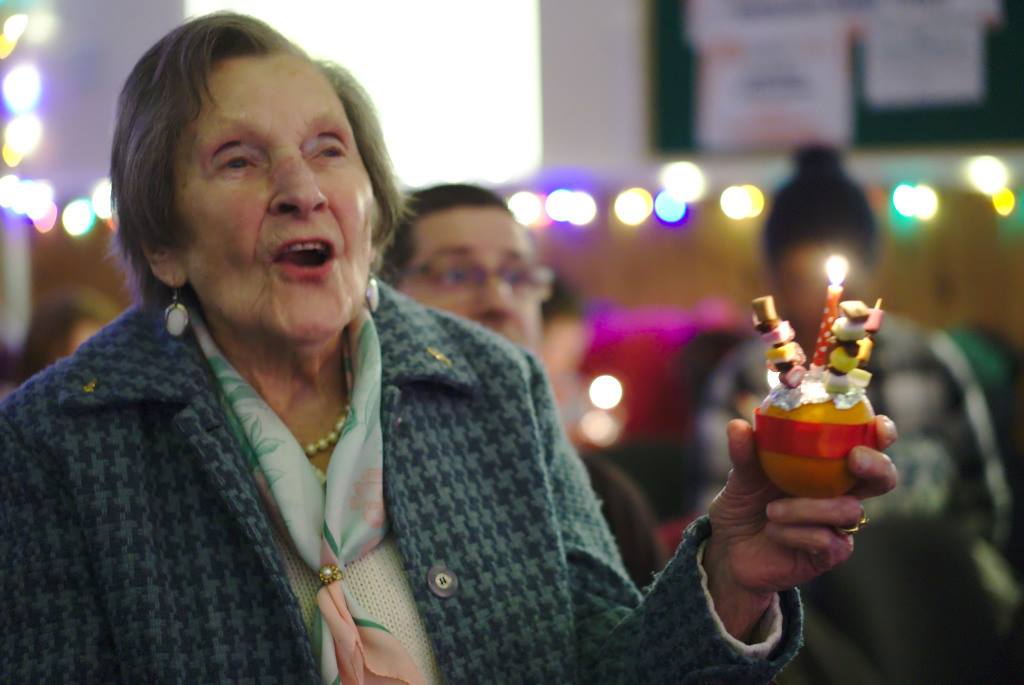